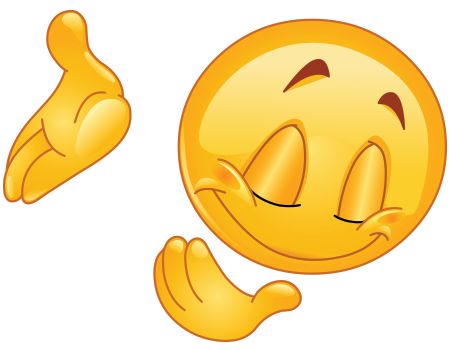 HELLO EVERYBODY  
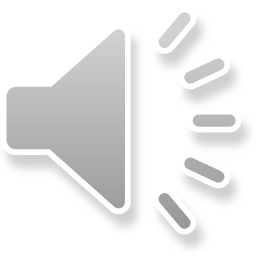 Welcome
Mer Doon
SOAR
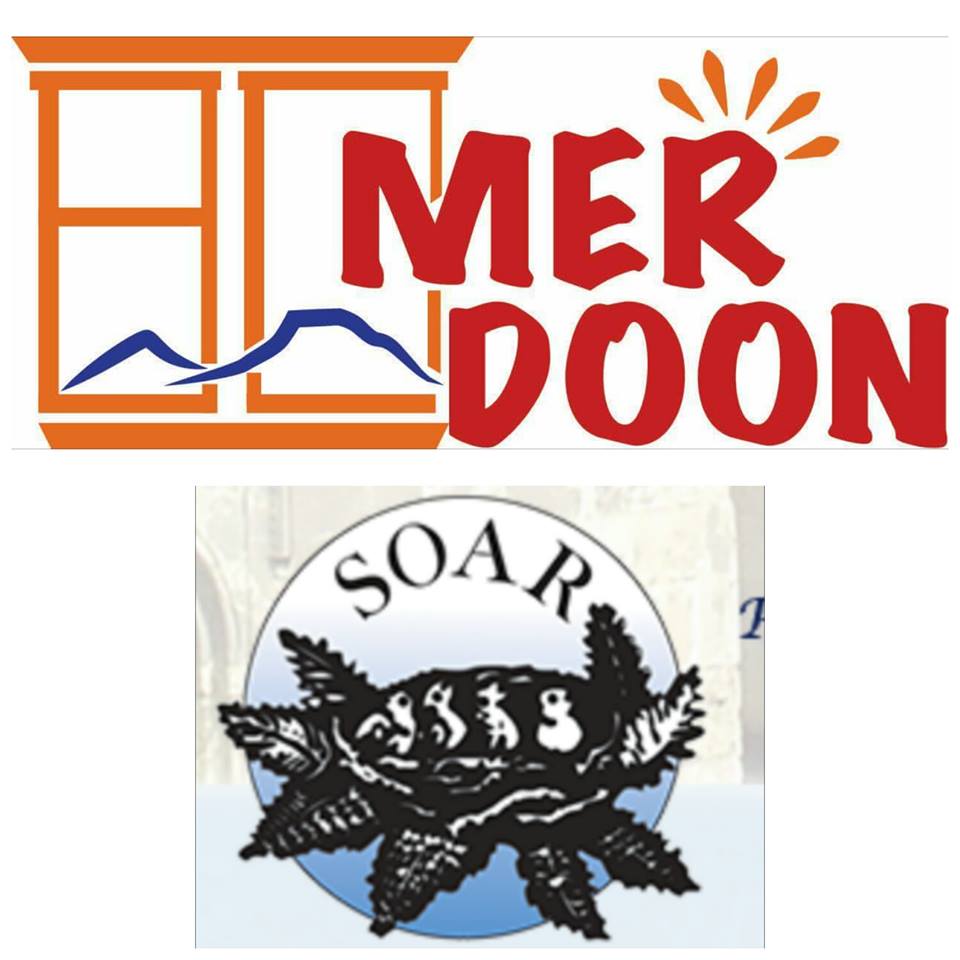 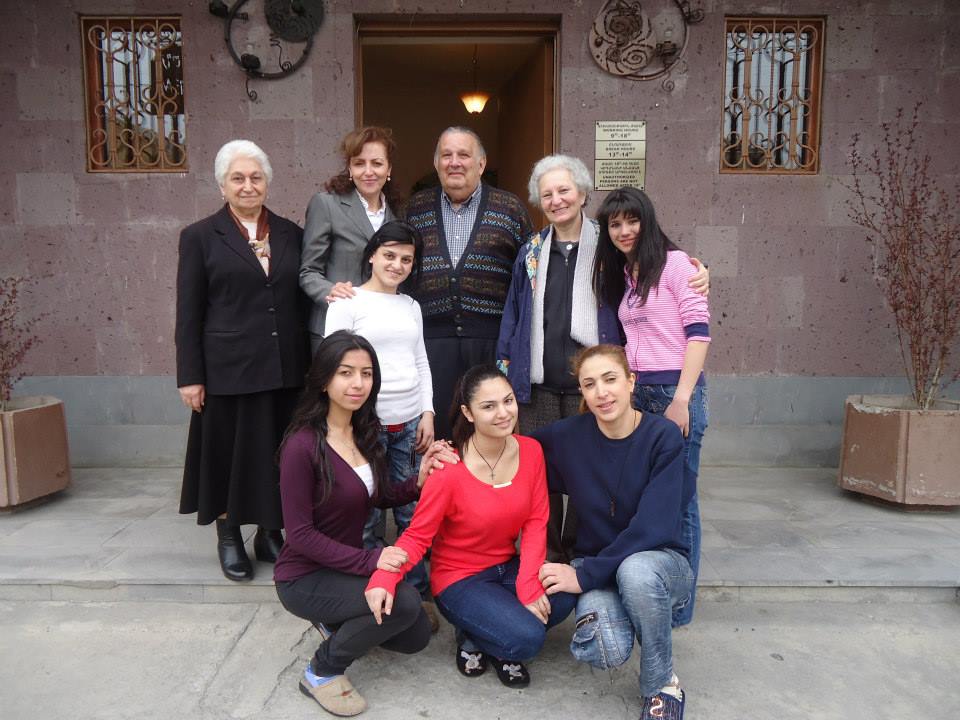 SOAR
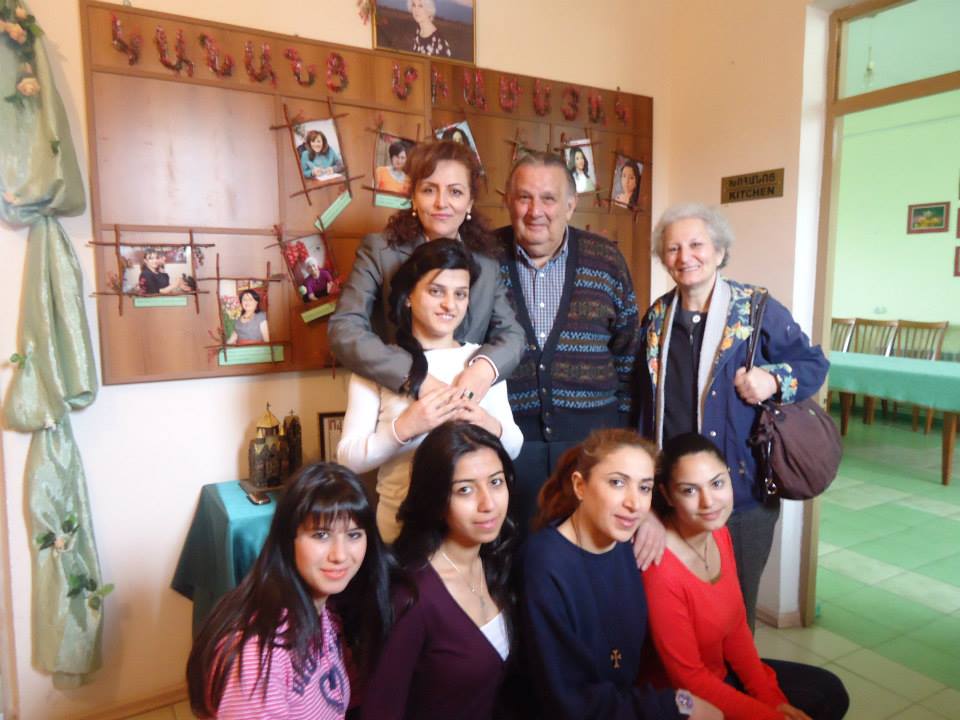 2014
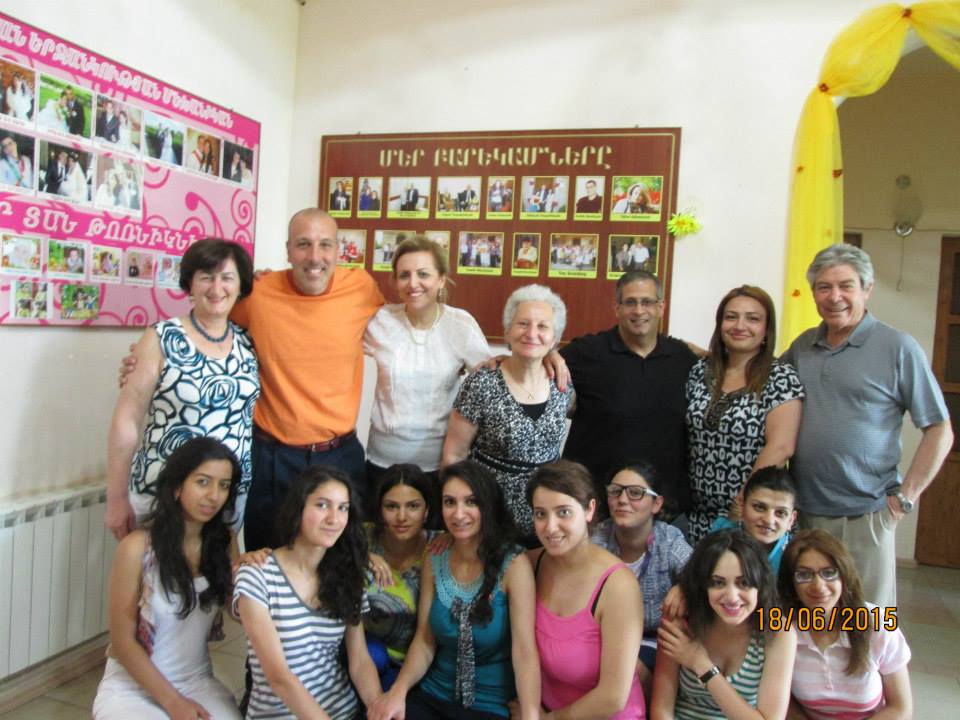 M
E
R 
 
D
O
O
N

S
O
A
R
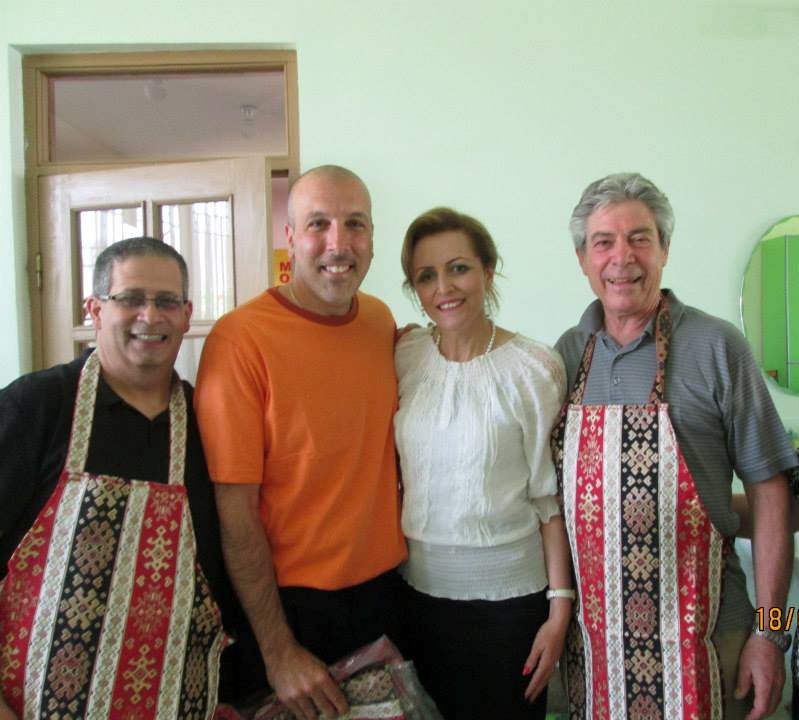 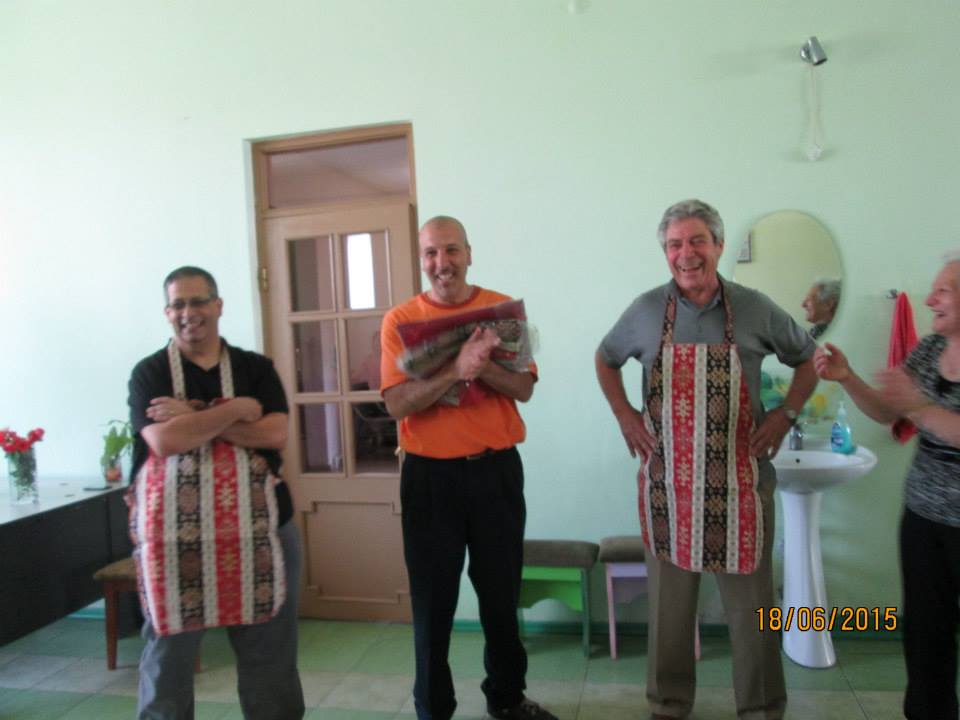 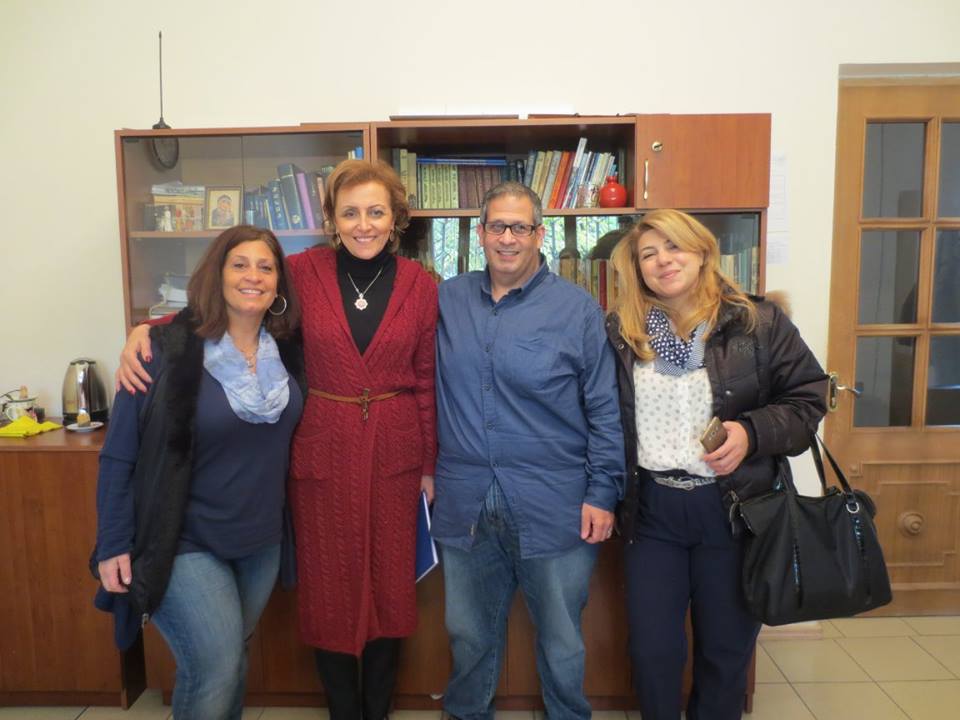 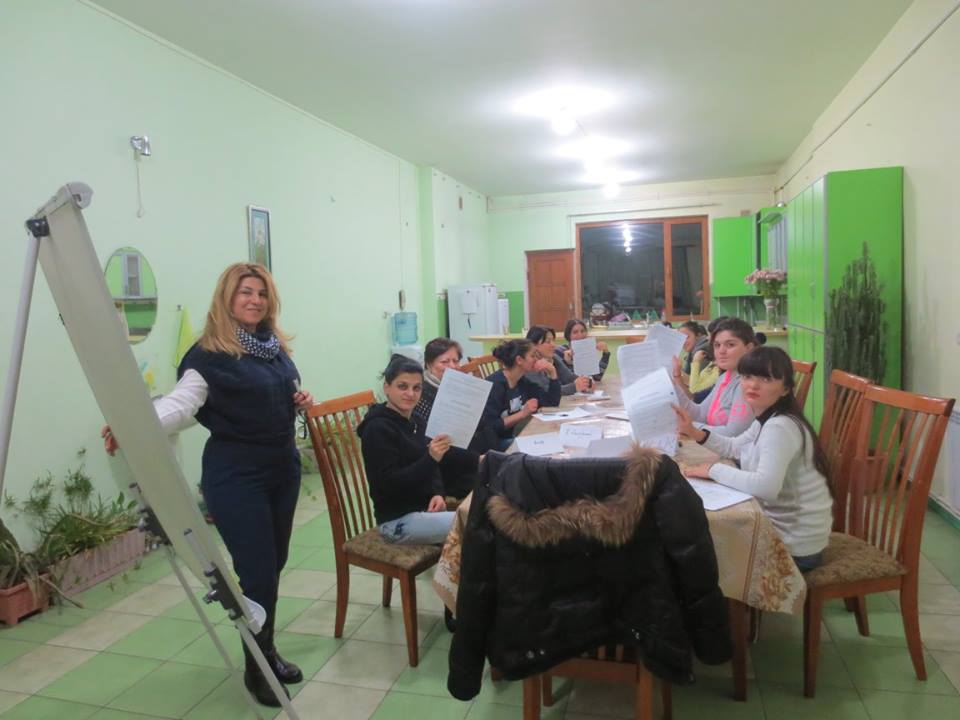 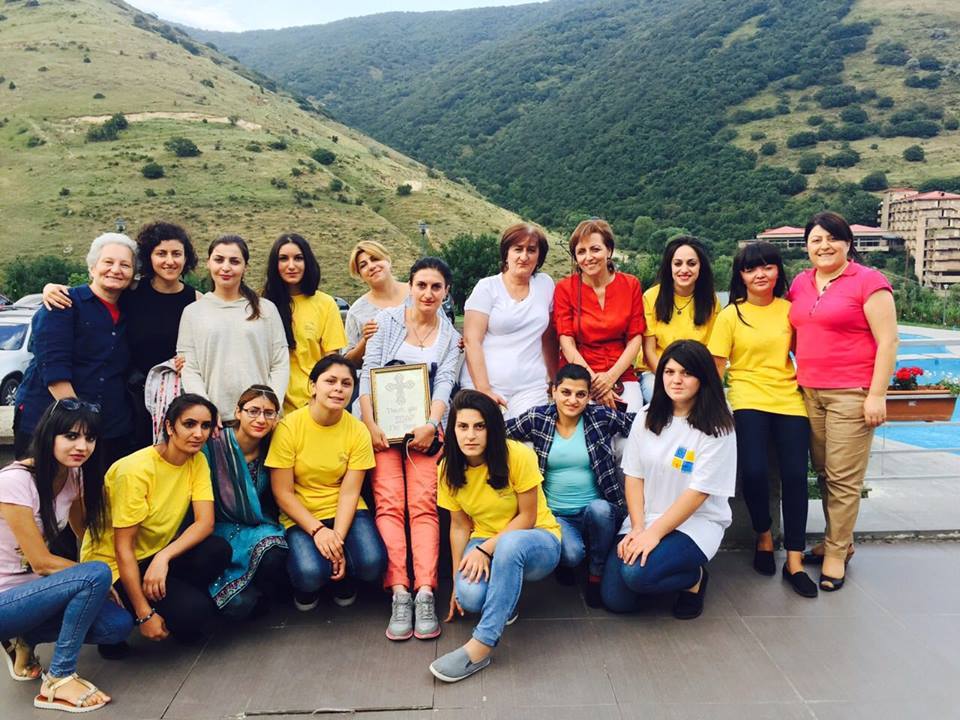 AGHVERAN 2016
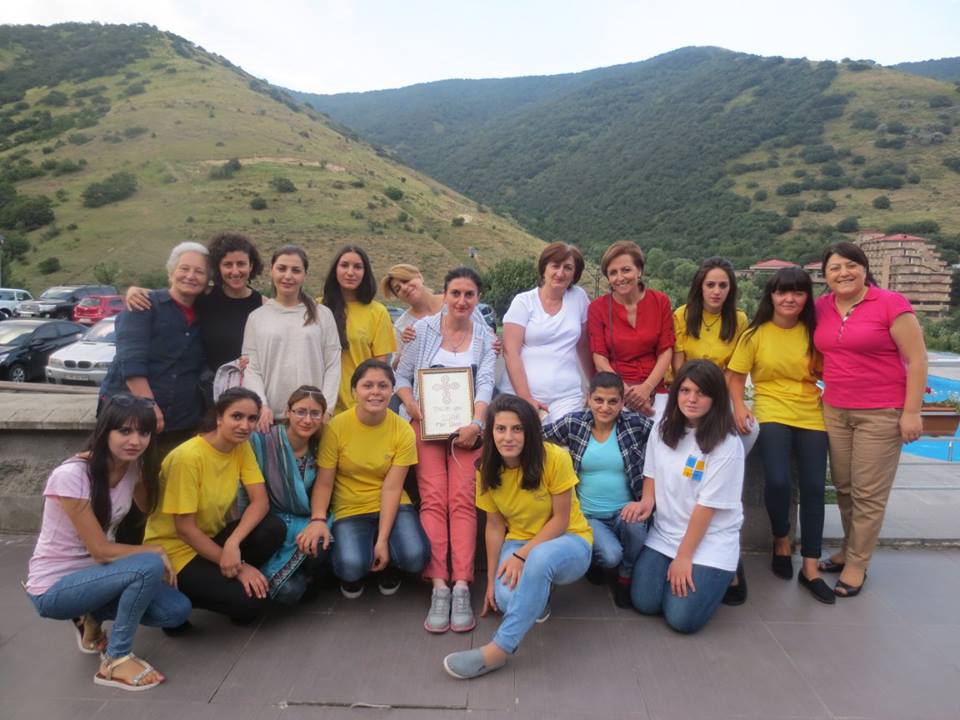 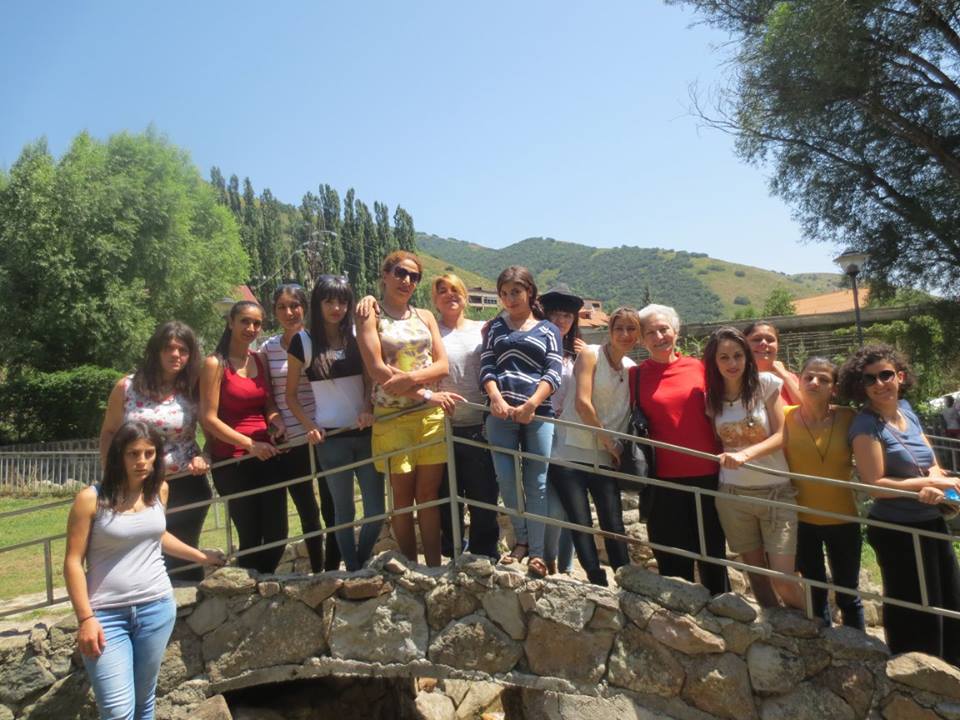 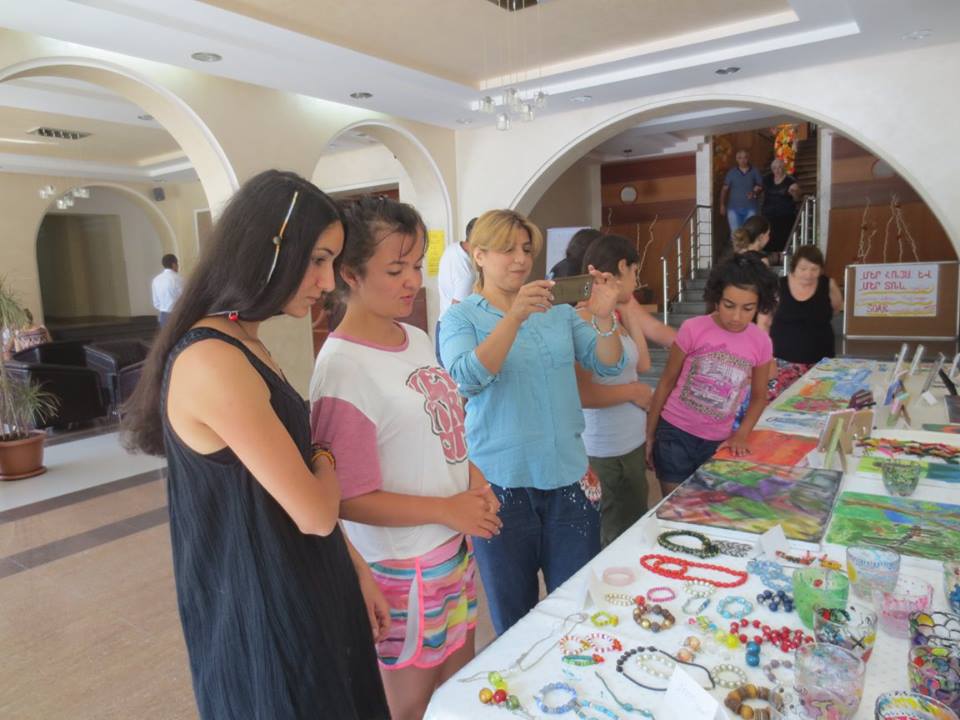 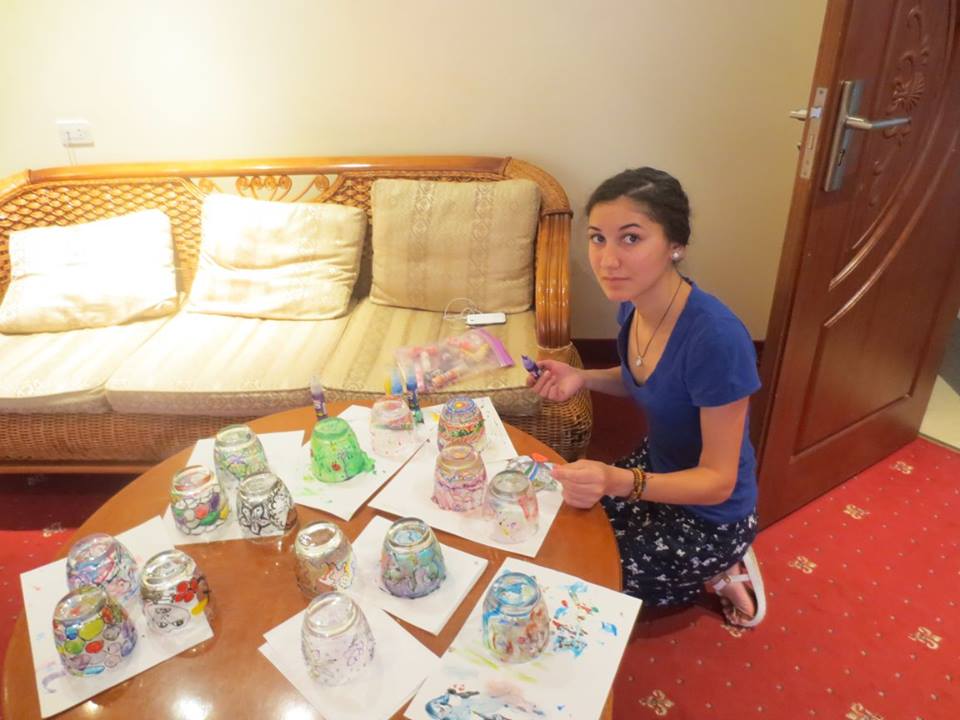 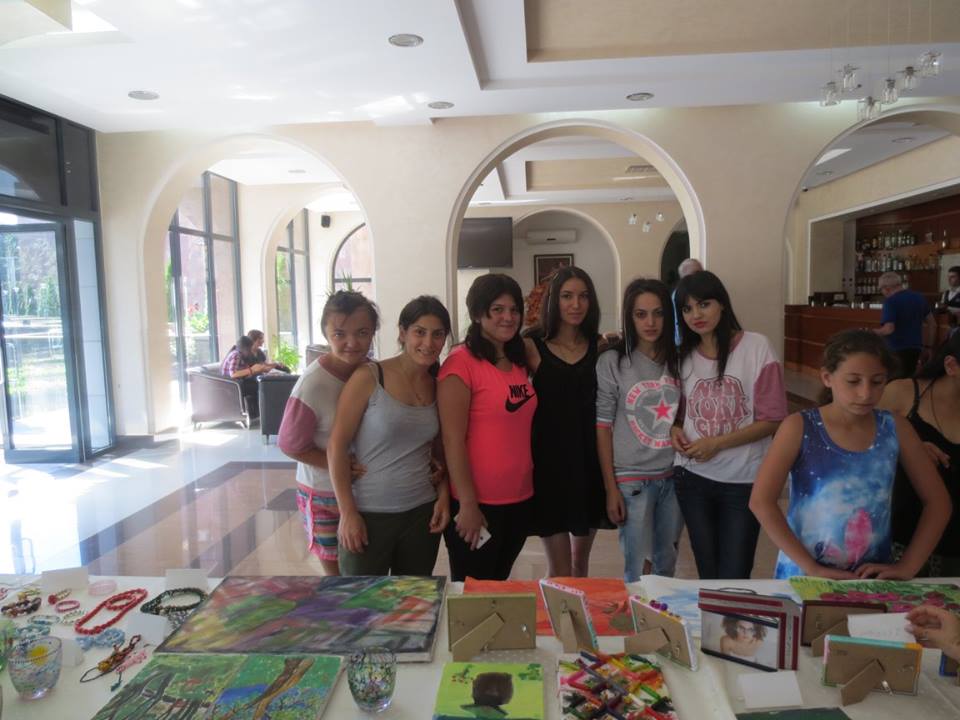 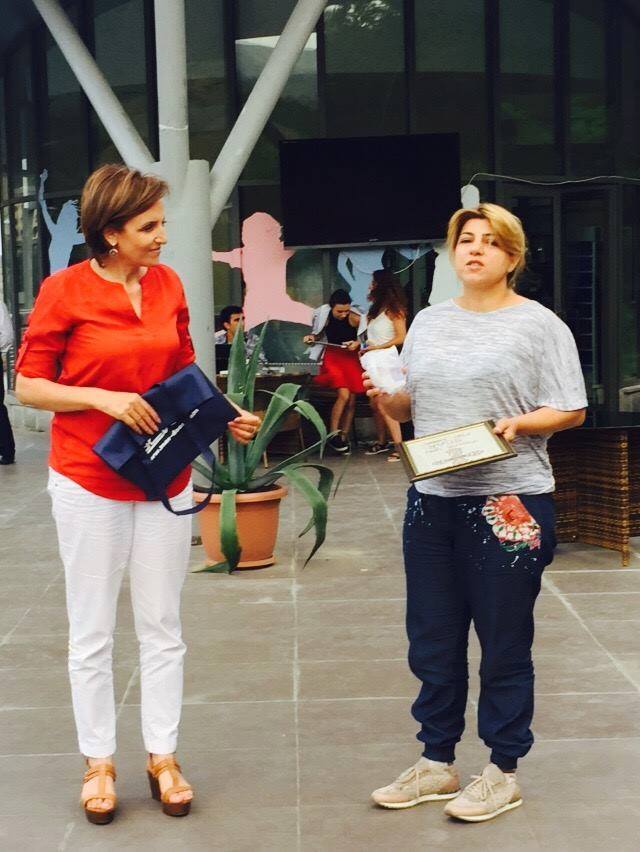 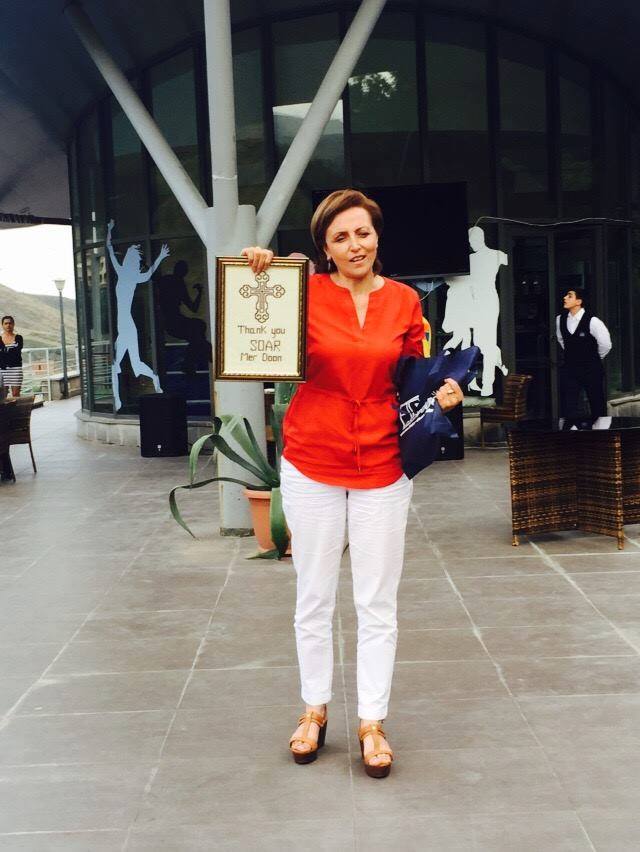 An old and good friend with her beautiful daughters
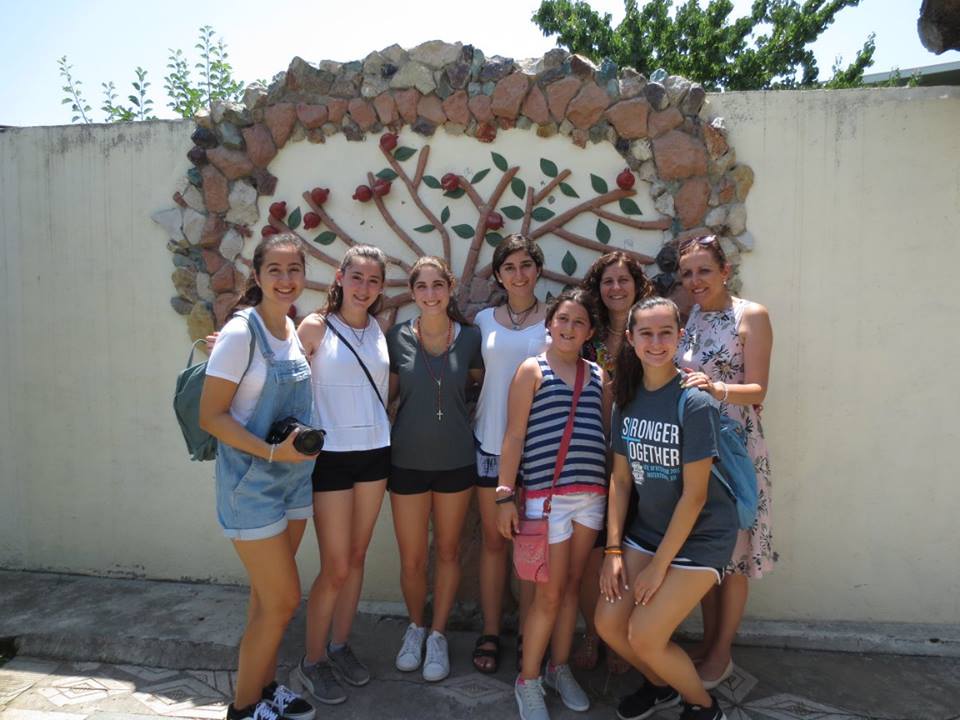 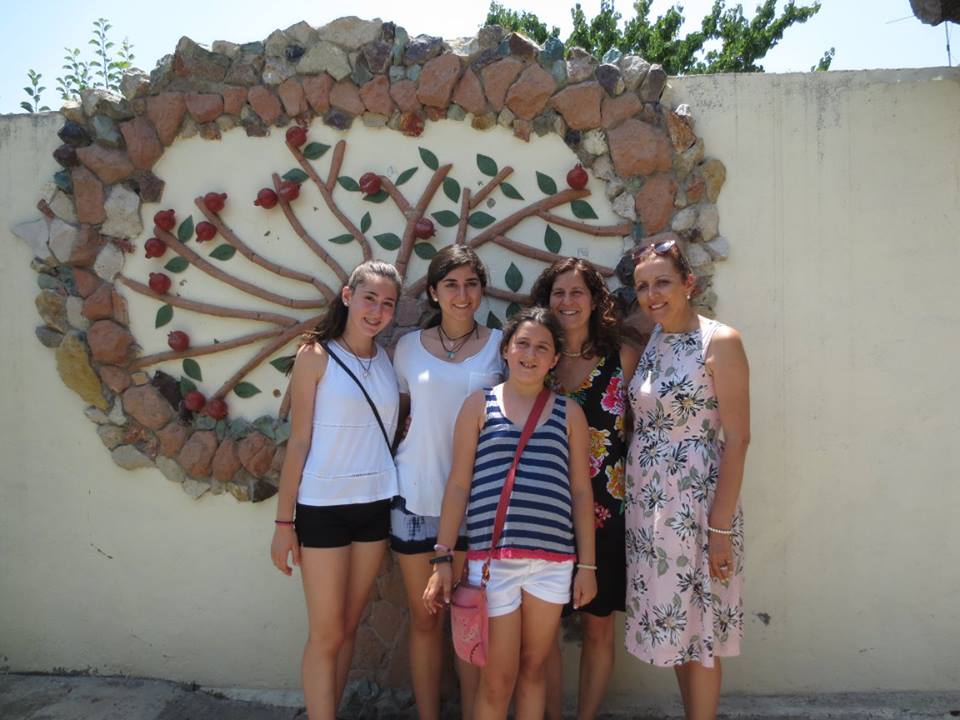 THANK YOU MER DOON AND SOAR
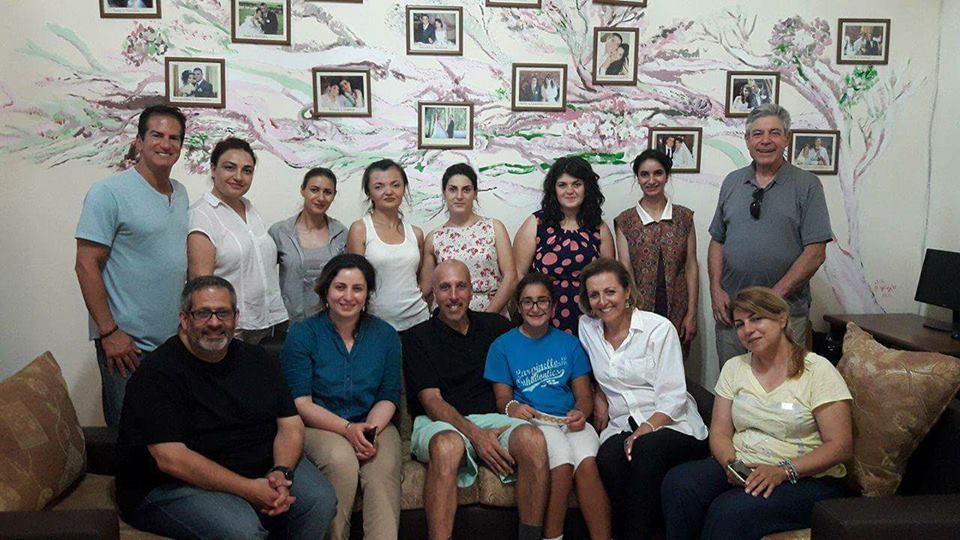 Thank you
SOAR
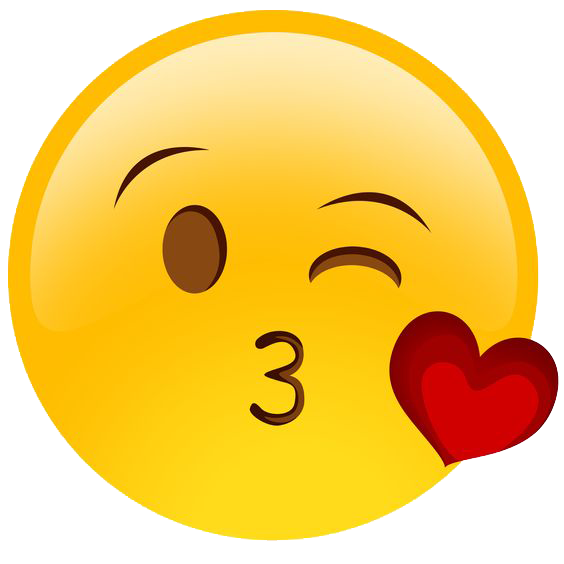 THANK YOU FOR ATTENTION